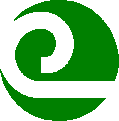 Mason Conservation District
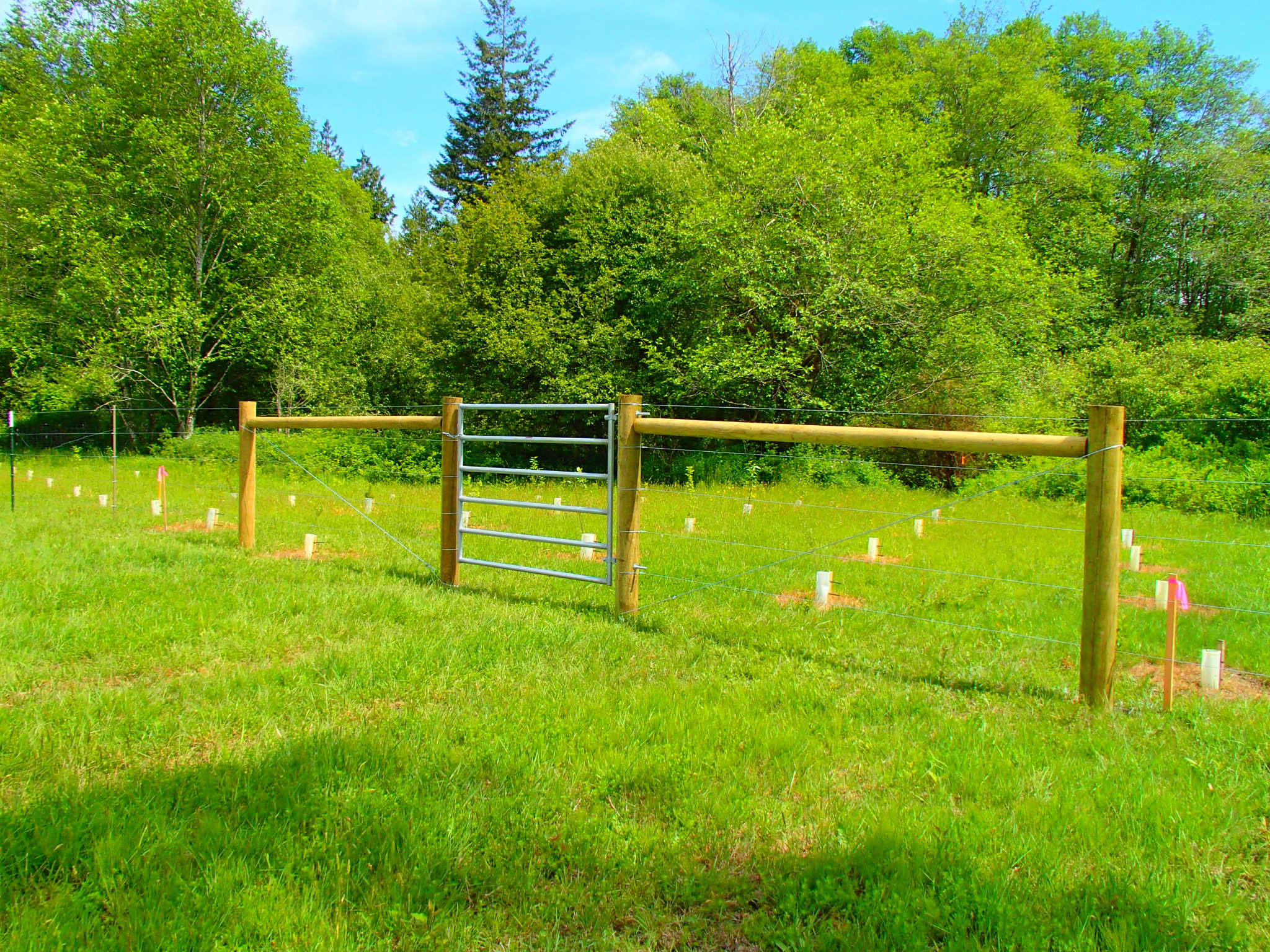 Best Management Practices Commonly used in Mason County
Exclusion Fence
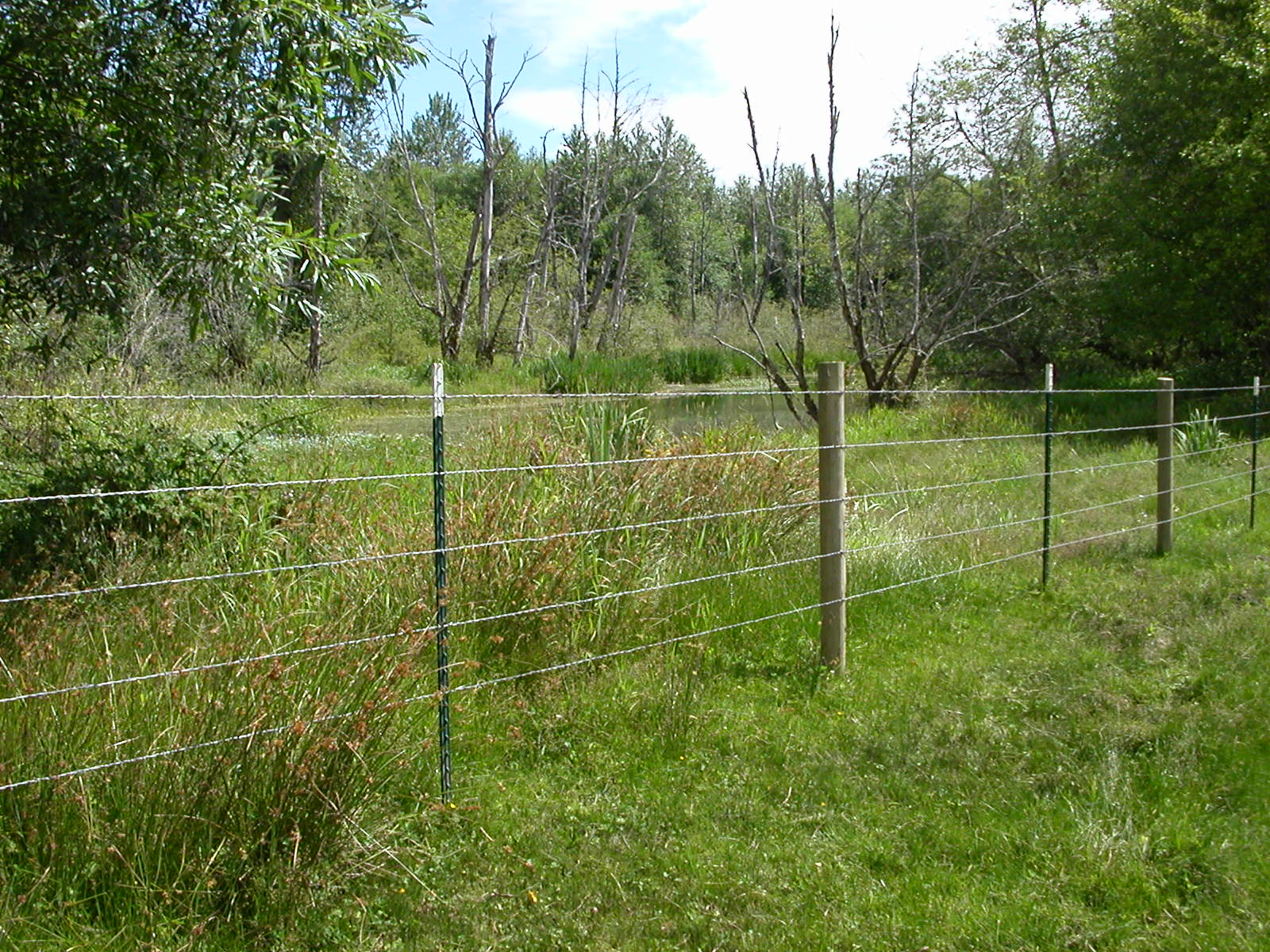 Watering Facility
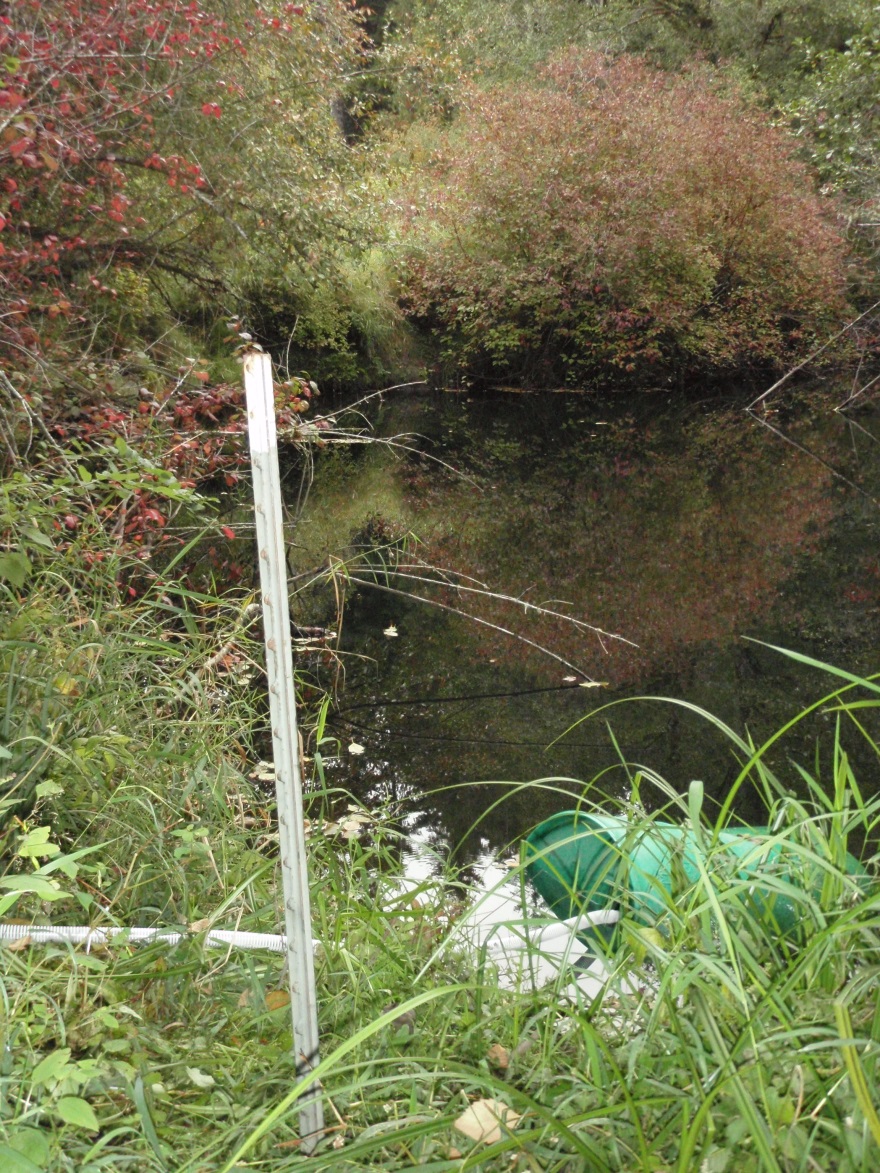 [Speaker Notes: Off stream watering to prevent animals in creek
Protects stream buffer plantings
Heavy use area around watering facility to prevent mud]
Riparian Forest Buffer
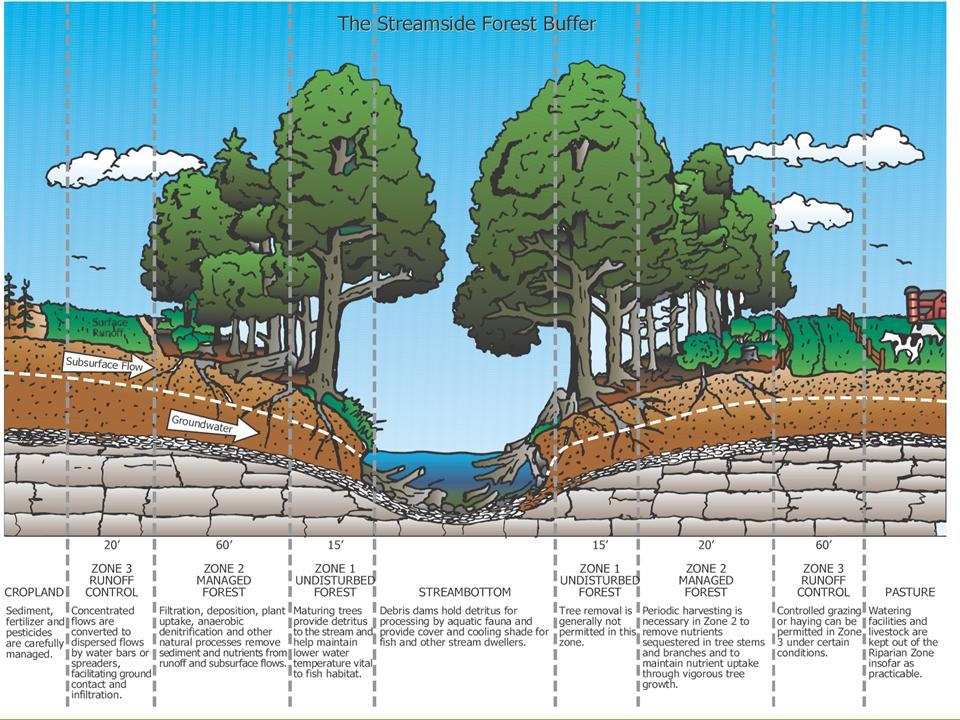 Critical Area Planting
Hedgerow Planting
Heavy Use Area Protection
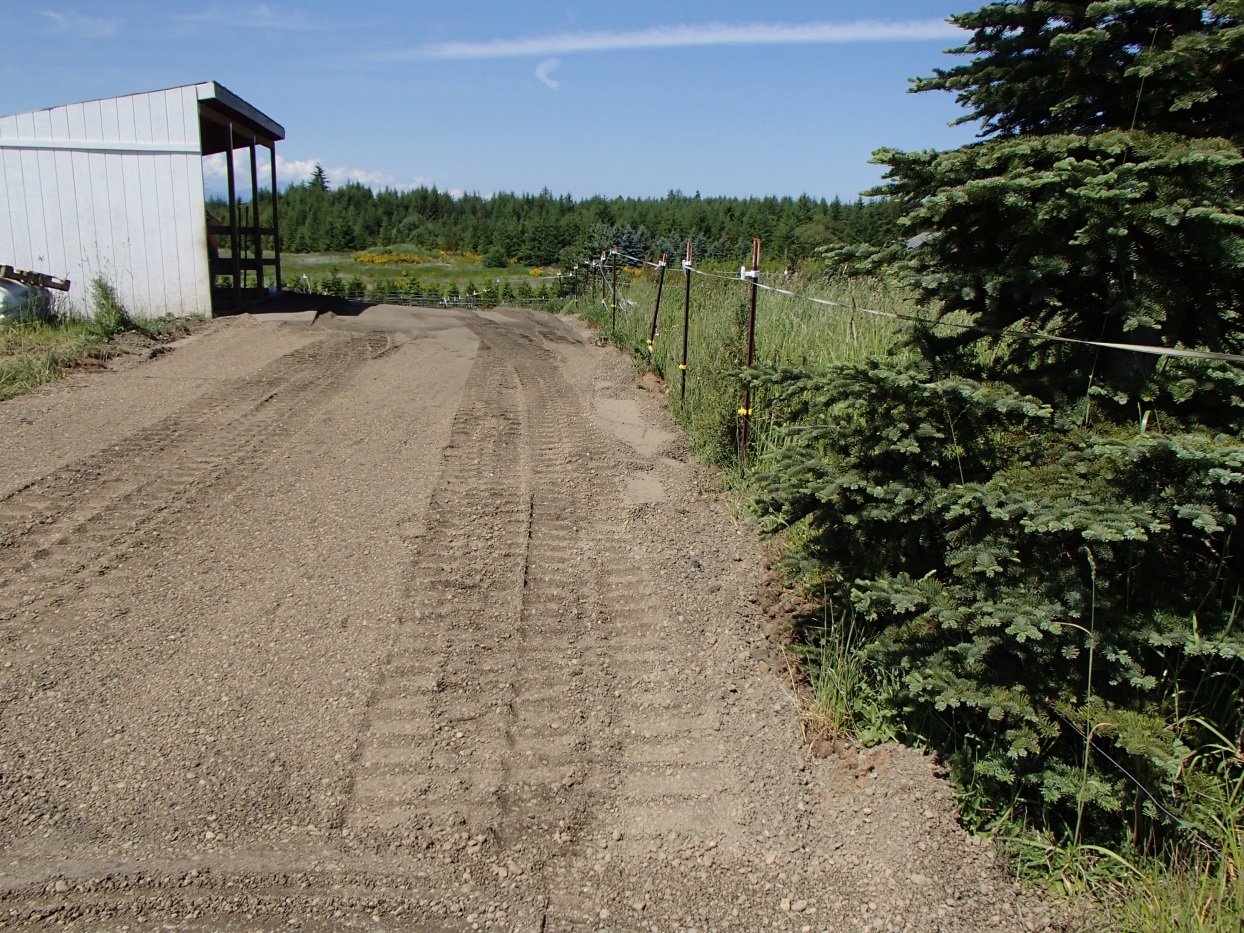 Heavy Use Area Protection
Heavy Use Area Protection
Waste Storage Structure
Composting Facility
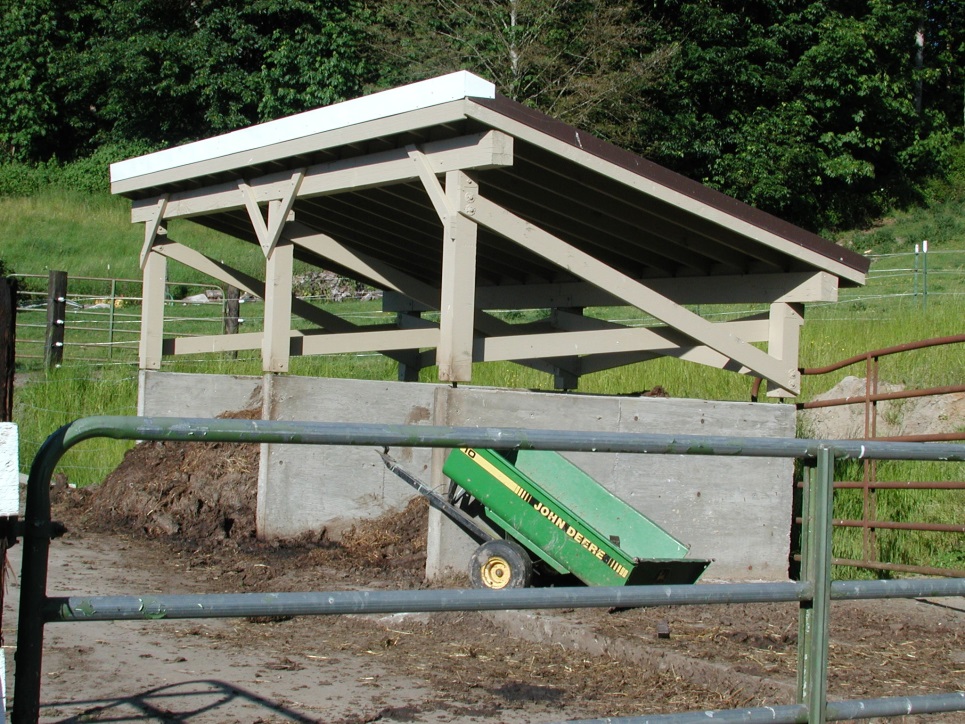 Composting Facility
Roof Runoff Structure
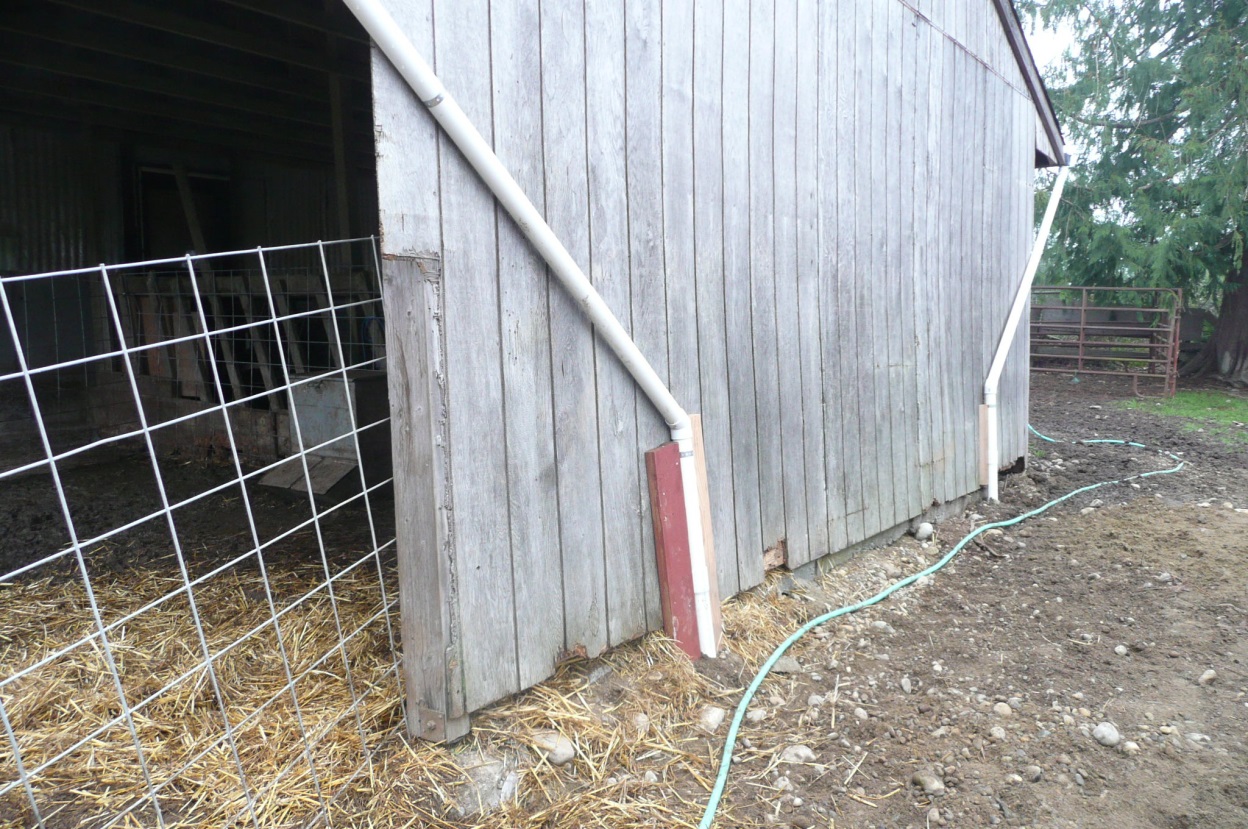 Subsurface Drain
Stream Crossing
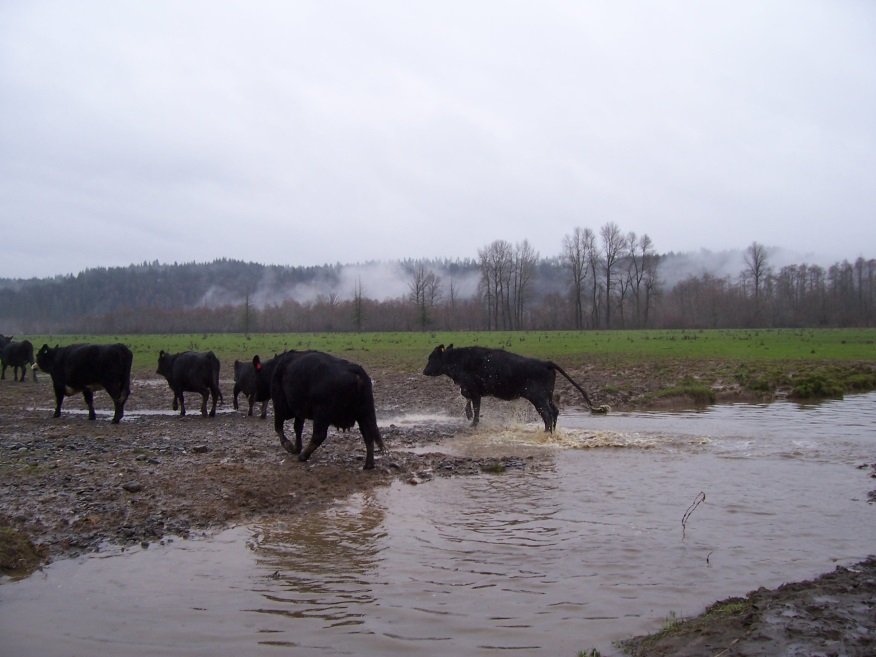 Multi-Story Cropping
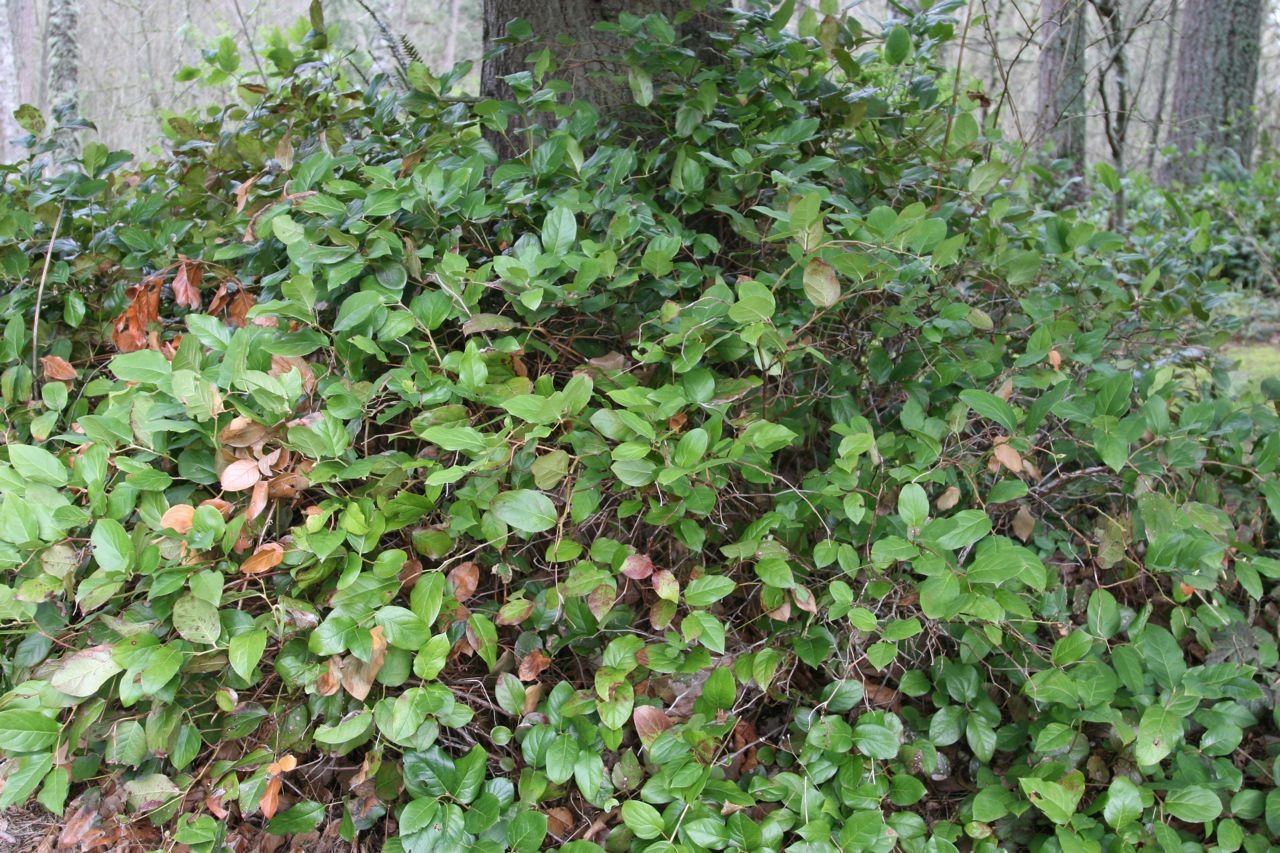 Pasture and Hay Planting
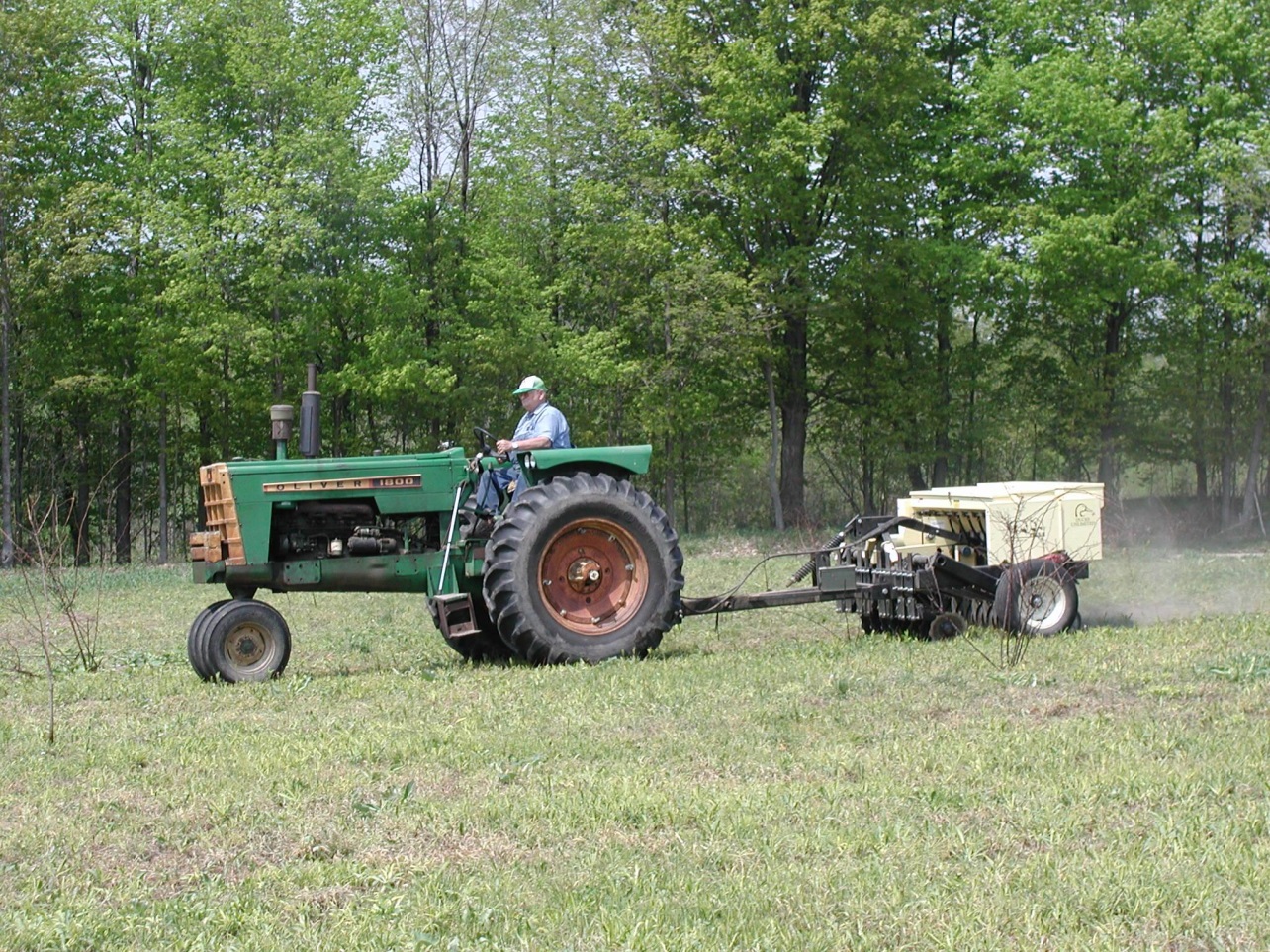 Drainage ImprovementsGrassed Waterway
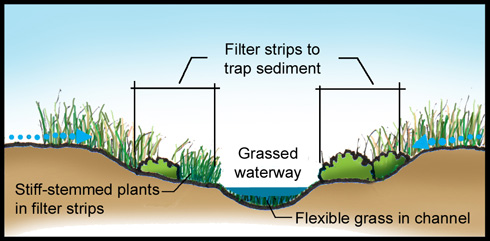 Silvo-pasture Establishment
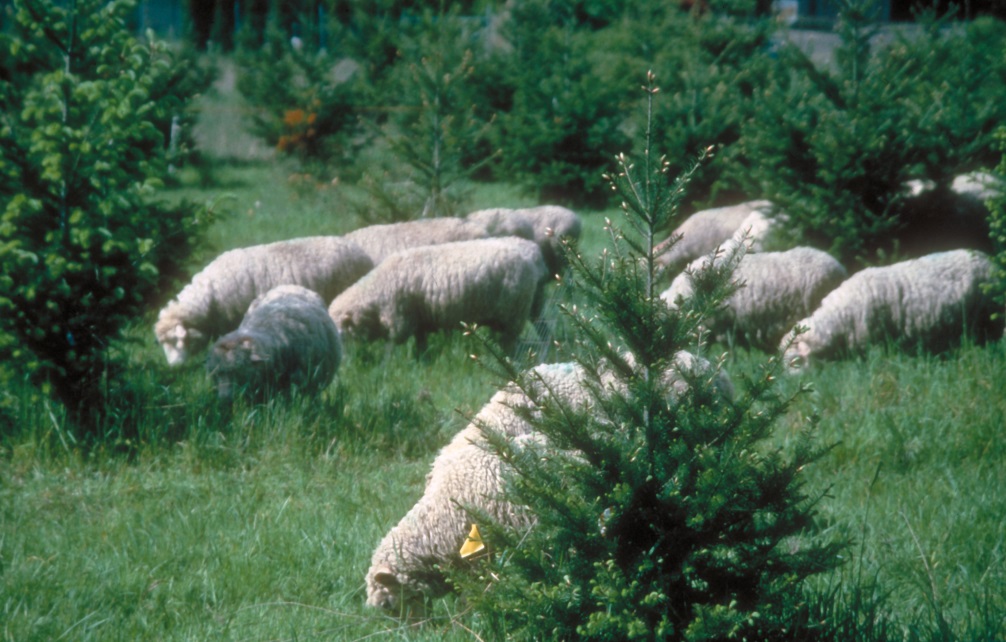 Nutrient Management Plan
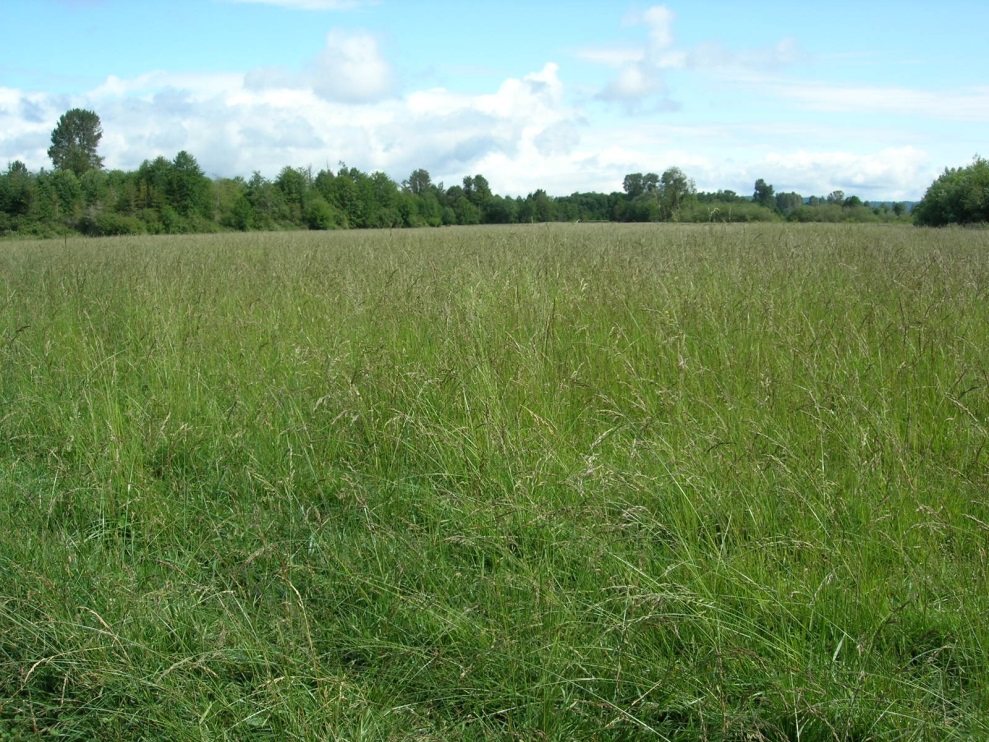 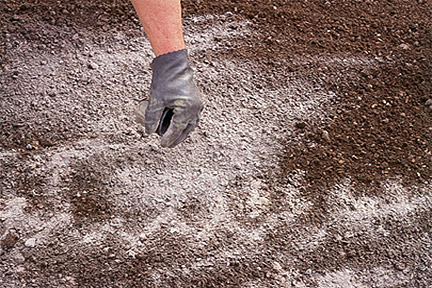 Cross Fence
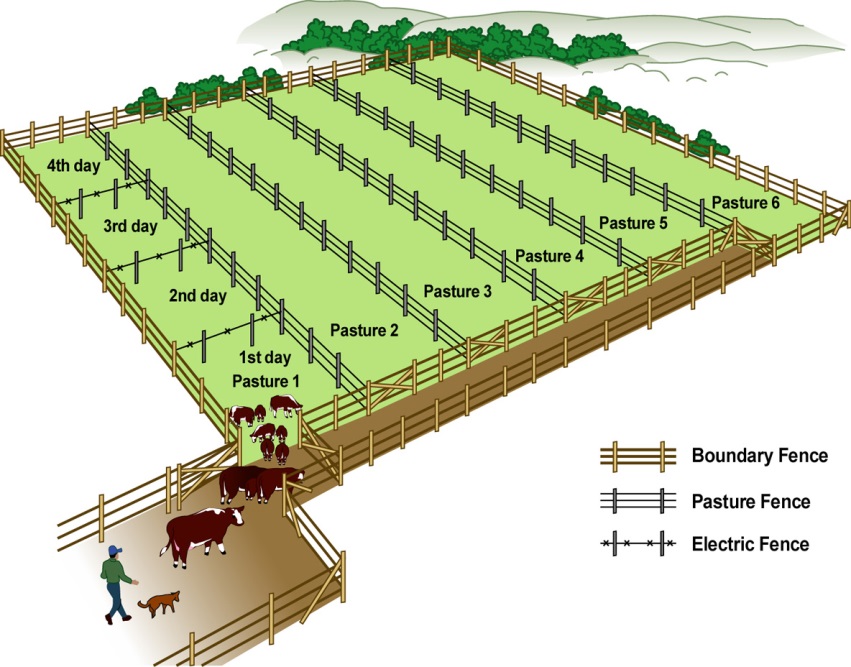 Prescribed Grazing
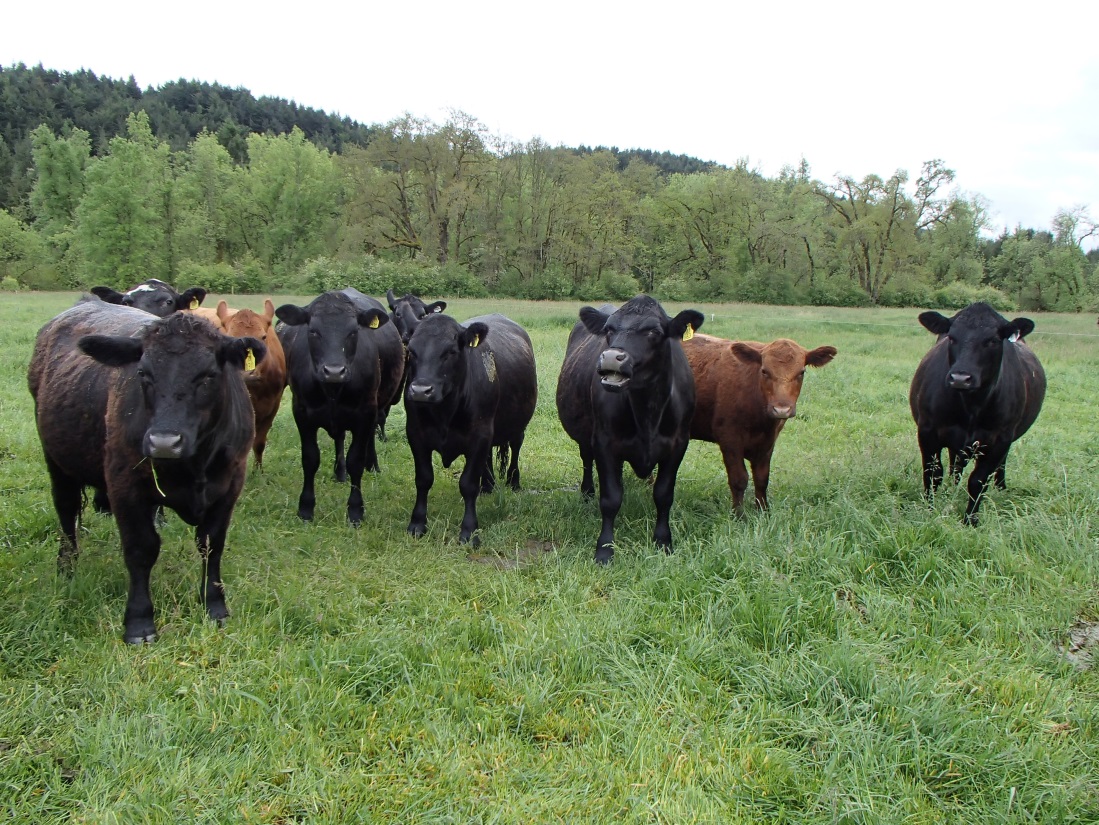